Terms of Use
Except where otherwise indicated, the contents of this slide presentation are available for use under the Creative Commons Attribution 4.0 license. 
You are free to adapt and share the work, but you must give appropriate credit, provide a link to the license, and indicate if changes were made.
Sample attribution: [Title of work] by C-MOOR. CC-BY 4.0
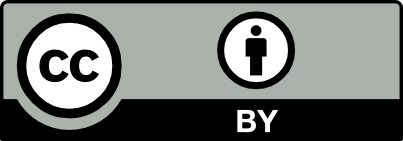 This Google Slides template is modified 
from original work by Jimena Catalina, 
provided as free to use from SlidesCarnival
under Creative Commons License 
Attribution 4.0 International.
1
[Speaker Notes: Except where otherwise indicated, this content is available for use under CC B Y 4.0.]
Integrating RNA-seq Research into Biology for Majors Course
Rosa Alcazar, Ph.D.
Stephanie Coffman, Ph.D.
Clovis Community College
Outline
The Mission – Preparing Our Students
Our Method – Teaching Through Research
Future Directions – Where We’re Headed
3
1.
The Mission
Preparing Our Students
[Speaker Notes: One]
Our Vision
Every biology student should participate in an authentic research experience before transfer
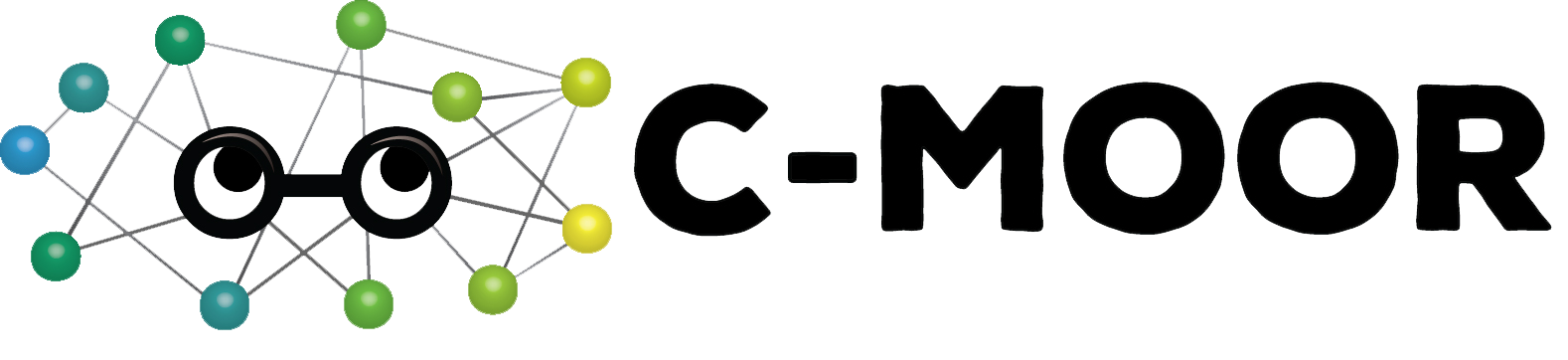 5
www.c-moor.org
What is an Authentic Research Experience? Discovery, Collaboration, Iteration
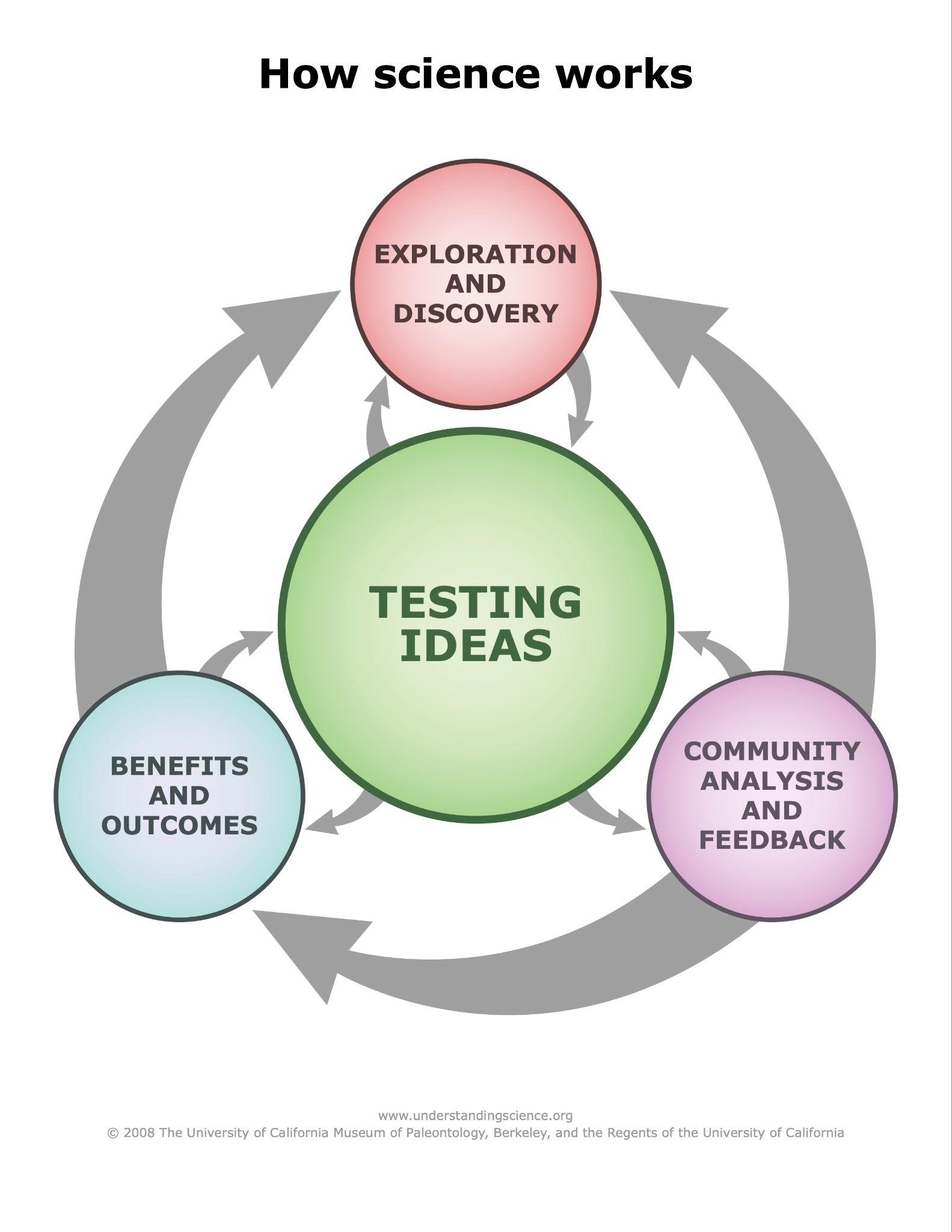 undsci.berkeley.edu/understanding-science-101/how-science-works/the-real-process-of-science
[Speaker Notes: Every student before they transfer has had an authentic research experience
Develop own hypothesis (ownership)
Test own ideas
Communicate results
Incorporate feedback]
Benefits of a Course-Based Undergraduate Research Experience (CURE)
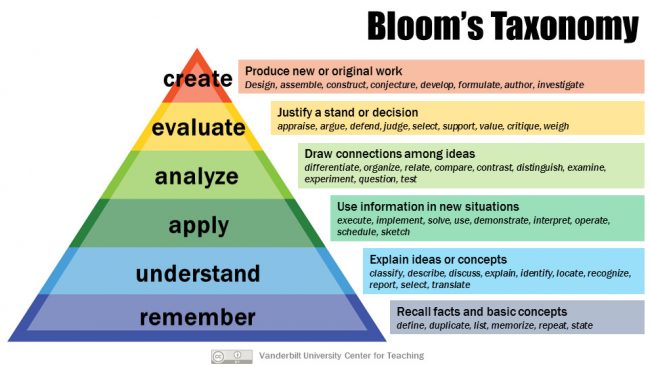 Opportunity to engage with higher level skills
7
vanderbilt.edu/advanced-institute
What are you nuts?
“We don’t have resources for research”
“Instructors don’t have time for this”

“Students need to focus on the basic concepts”
“Students don’t have time for this”
“Students aren’t ready the first-second year”

“You’re setting up students for failure”
“Research shouldn’t be required”
8
Doing this with Genomic Data Science
Highly relevant in today’s biology
Lots of freely accessible data
Tools more available
Doesn’t require expensive equipment
Cloud Computing allows students to use any device
Training can transfer to other data intensive fields
9
Sequencing Data is Ubiquitous, Cloud Computing Makes Data Analysis Accessible
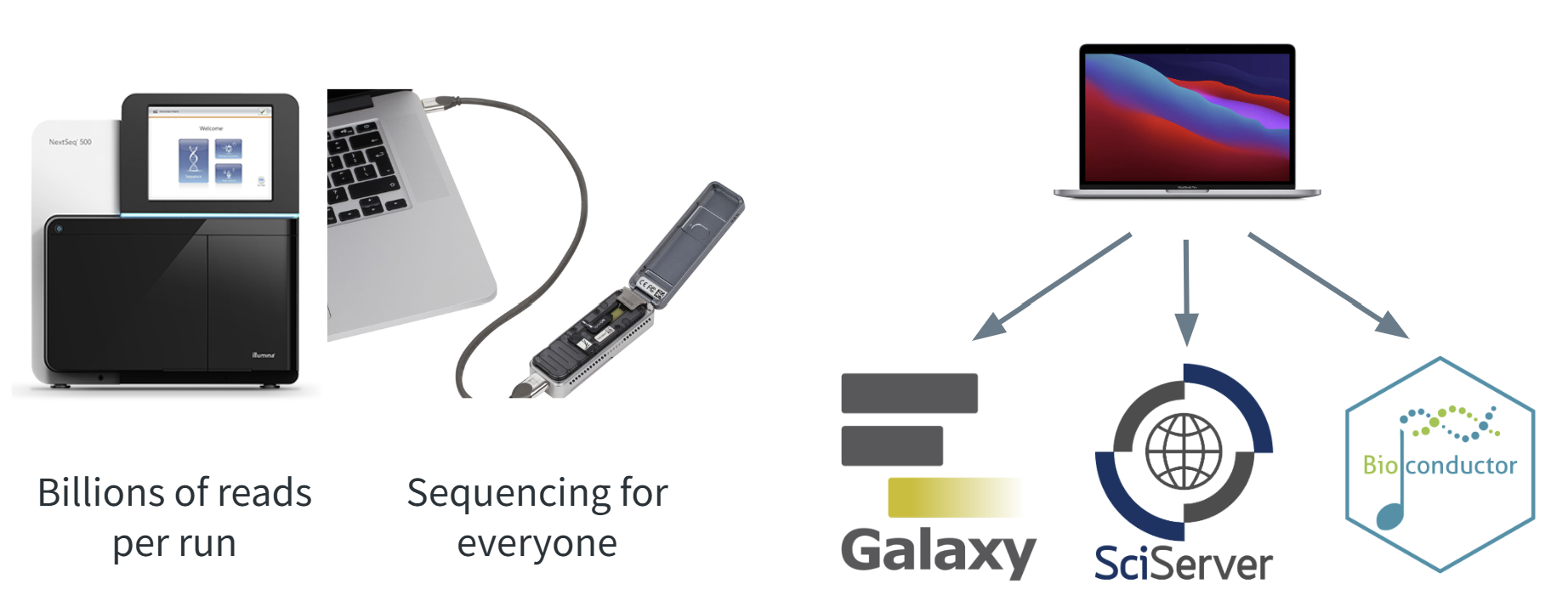 galaxyproject.org // sciserver.org // bioconductor.org
BIOL11A “Biology for Majors”
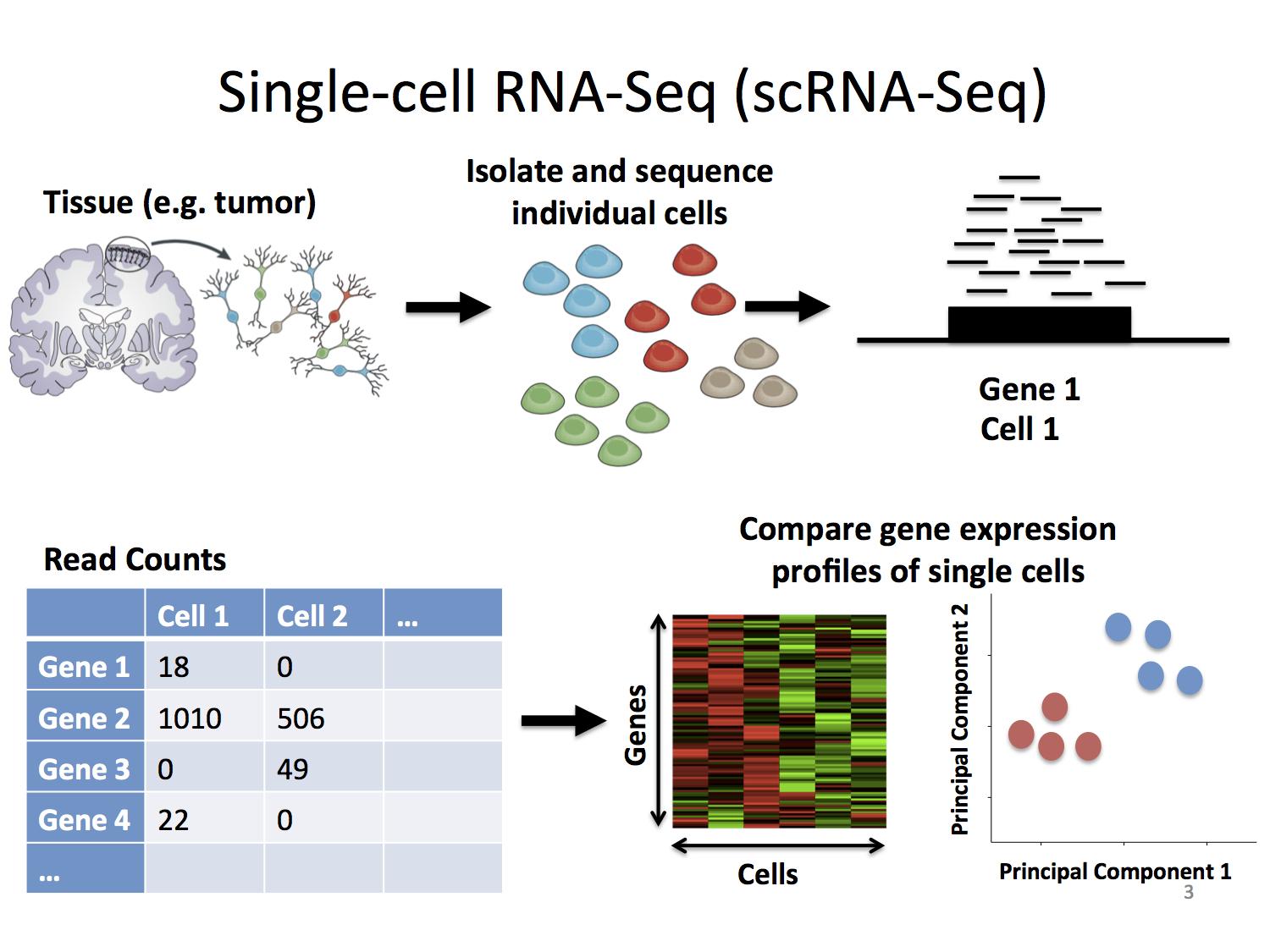 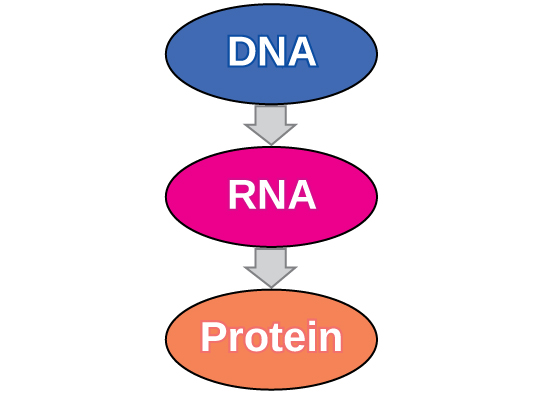 Transcription
Translation
Image Credit: Concepts of Biology, OpenStax. CC-BY 4.0.
speakerdeck.com/stephaniehicks/welcome-to-the-world-of-single-cell-rna-sequencing
Access to Research in the lab: miniCURE
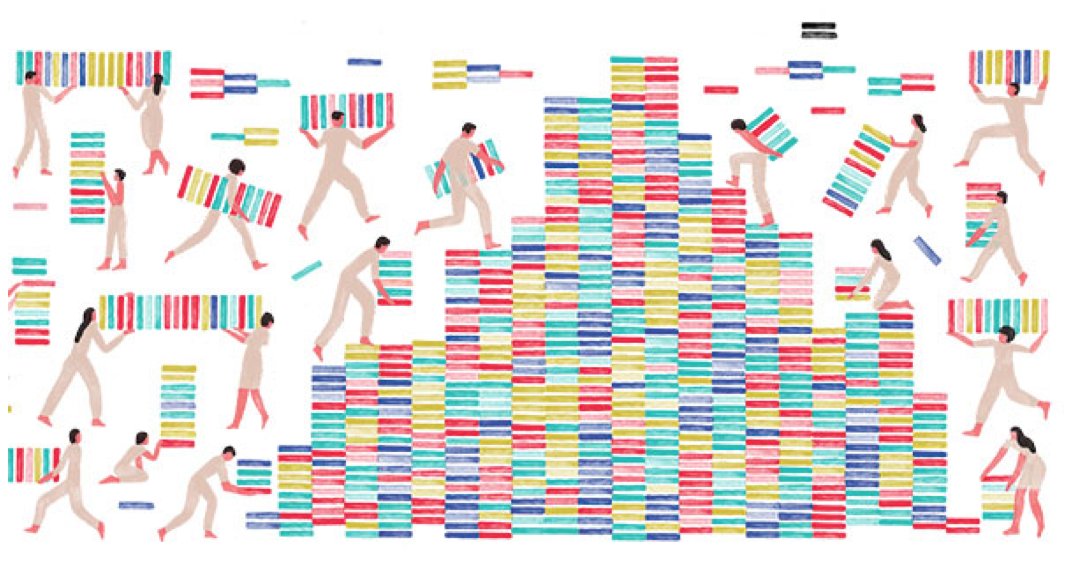 Earlier research experiences
See instructor as mentor
Increase self-efficacy, skills, and persistence in STEM
Embedded multi-week Course-based Undergraduate Research Experiences (miniCUREs) in a required course for biology
hhmi.org/science-education/programs/model-programs-course-based-undergraduate-research-experience-cre-or-cure
We’re not crazy
Introduced students to research projects for 7 years
600+ students completing the project
No coding experience
First scientific poster presentation
Established a research symposium 
Collaborating across institutions
College of the Desert running CURE and miniCURE
Dine College implemented a module
Funded by NSF and NIH to expand
13
Research Symposium at Clovis
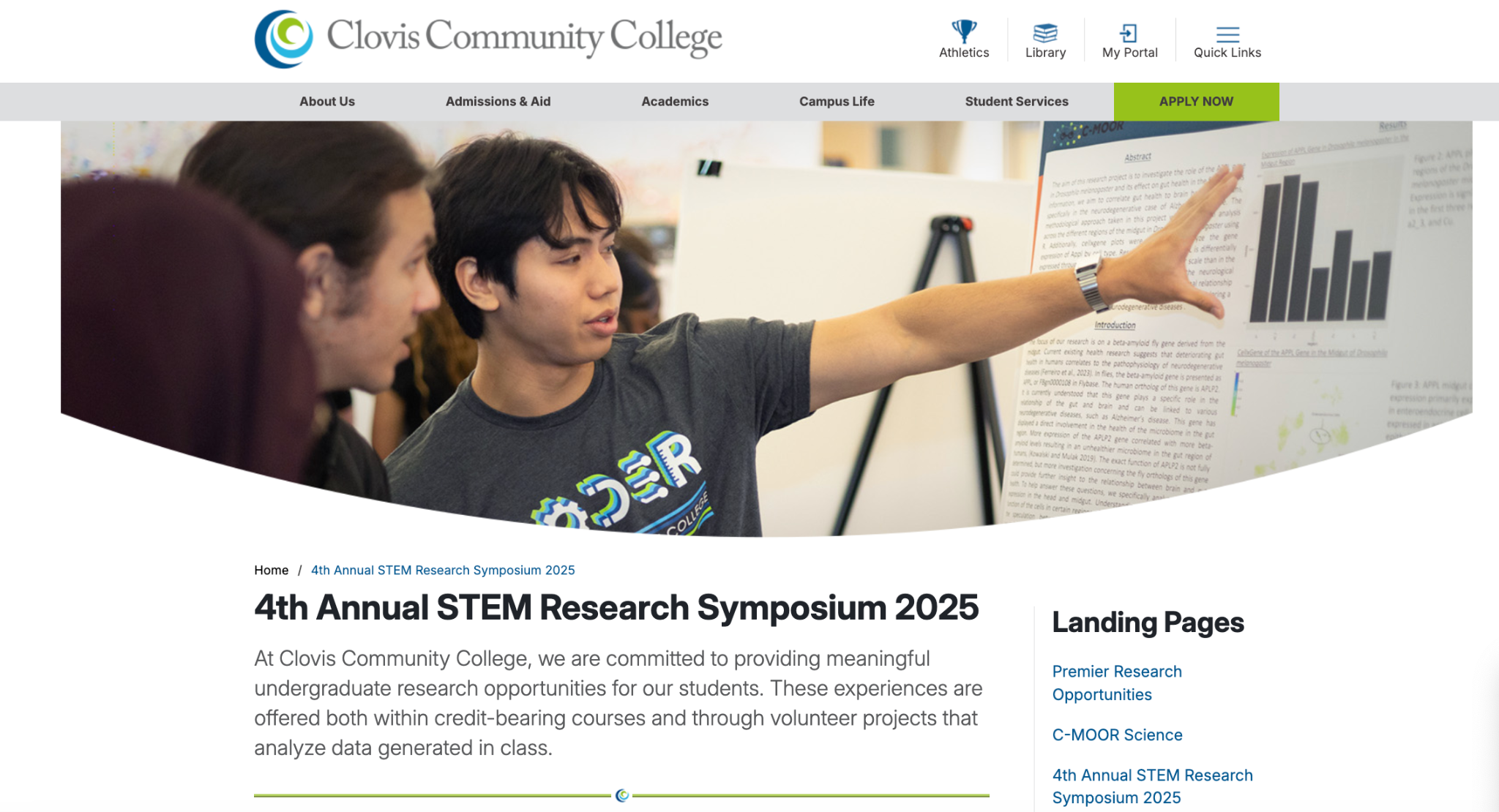 14
Student Video
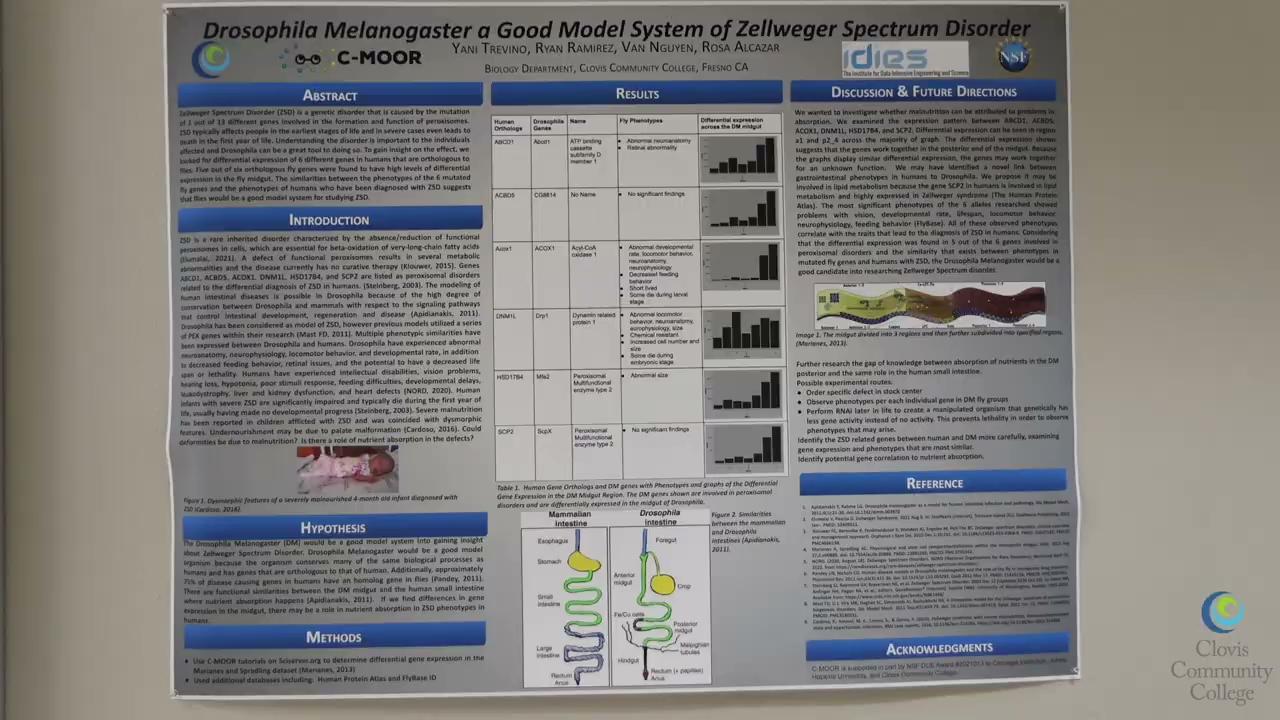 2.
Our Method
Teaching Through Research
[Speaker Notes: One]
C-MOOR Science Project
Incorporated into the first semester of Biology for Majors series
Students analyze existing RNA-seq data sets 
Four modules are integrated into the lab, followed by independent research
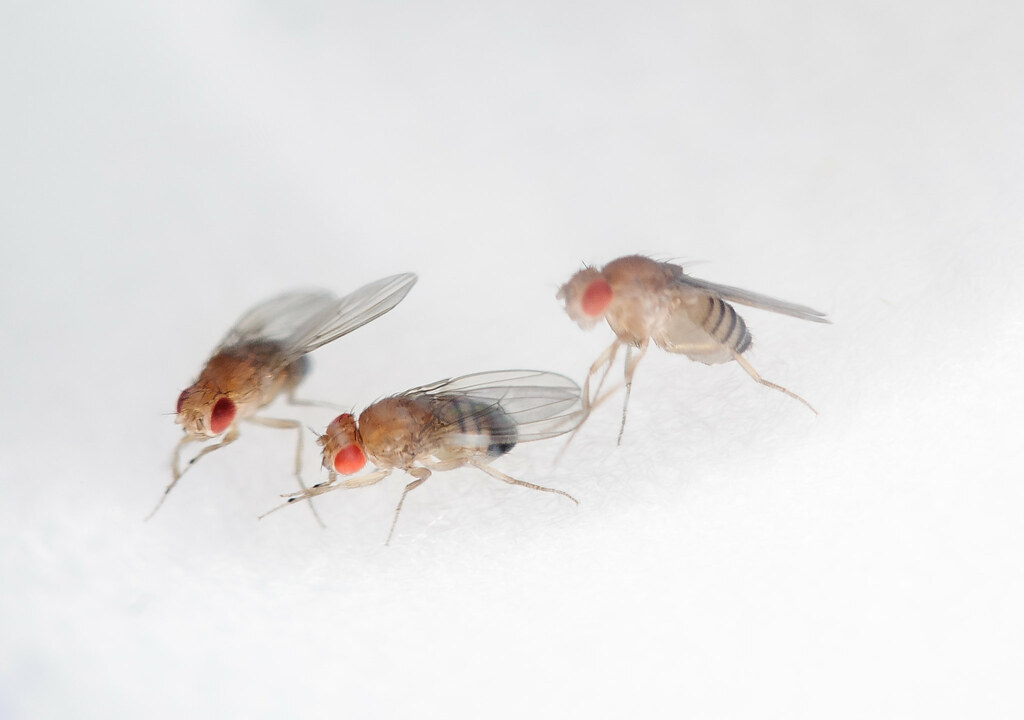 17
The Fruit Fly by NASA's Marshall Space Flight Center, CC-BY-NC 2.0.
Project Goals and Specifics
Navigate biological databases to access the wealth of available scientific knowledge and data.
Analyze data (i.e. create and interpret plots) to generate novel conclusions.
Cultivate an “-omics” perspective, integrating multiple sources of information and wielding computational tools to enable a holistic approach
Practice the scientific process, identifying avenues for research, designing experiments, analyzing data, and integrating results into the broader scientific discourse.
Aligned Course Learning Outcomes:
Apply the scientific process, to explore biological data, formulate a hypothesis and design an experiment using appropriate controls based on an analysis of scientific literature.
Analyze the impact of Biotechnology in basic and applied research.
Other SLOs projects often touch on:
Explain the structural-functional relationship in the components and regulation of eukaryotic and prokaryotic cells.
Explain how living organisms convert light and chemical energy to produce and utilize ATP.
Available Content
Modules may include:
LearnR Tutorial(s)
Pre-Lab Assignment
Lab Assignment
Introduction Slides
Readings
Modular and Flexible
RNA-seq mini-CURE
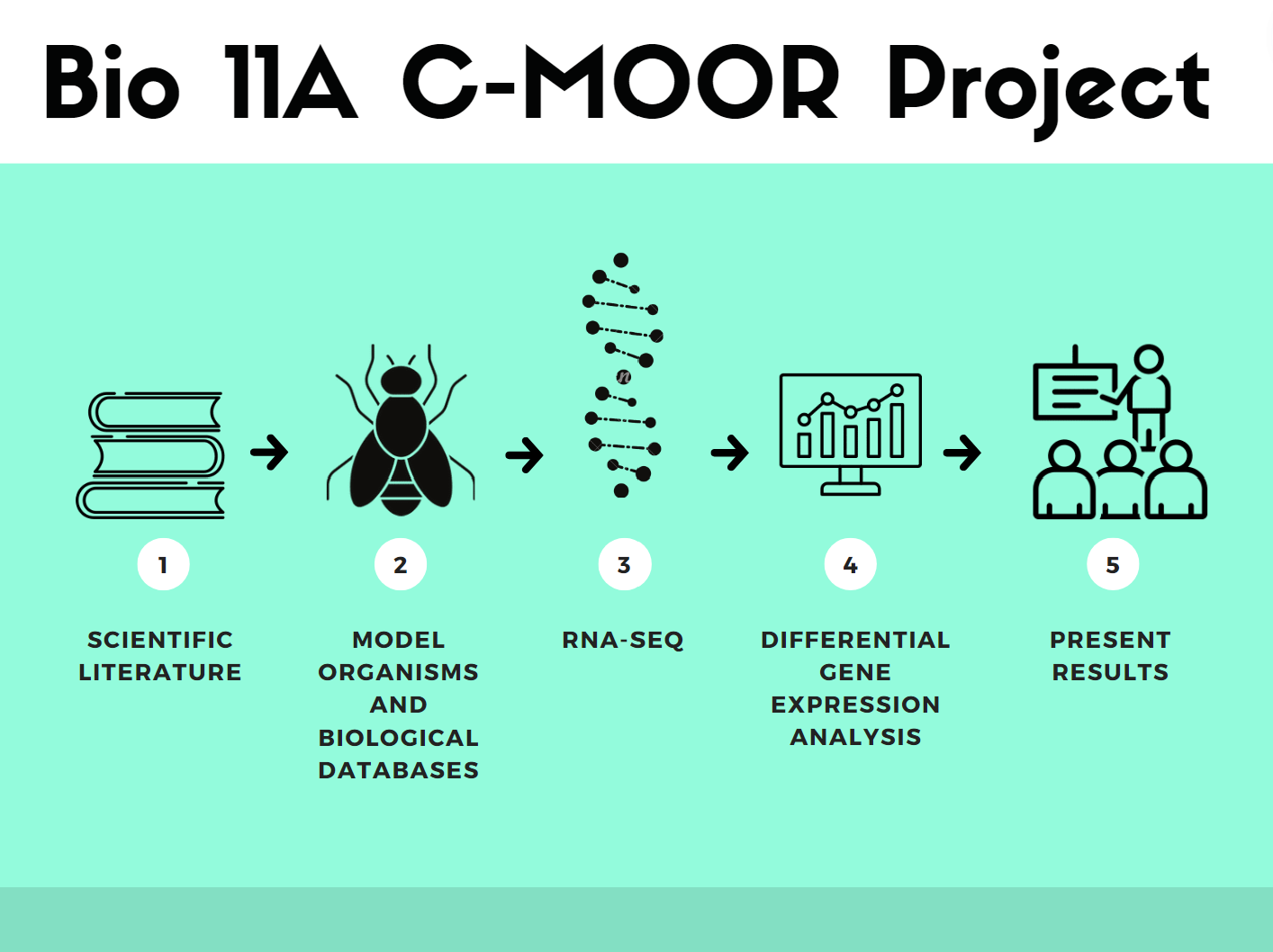 19
[Speaker Notes: DEMO?
Walk through miniCURE curriculum online
LearnR tutorial?
Gene expression spreadsheet?]
Data Set
Currently, students have access to an RNA-seq dataset from the midgut of Drosophila melanogaster from Marianes and Spradling 2013.
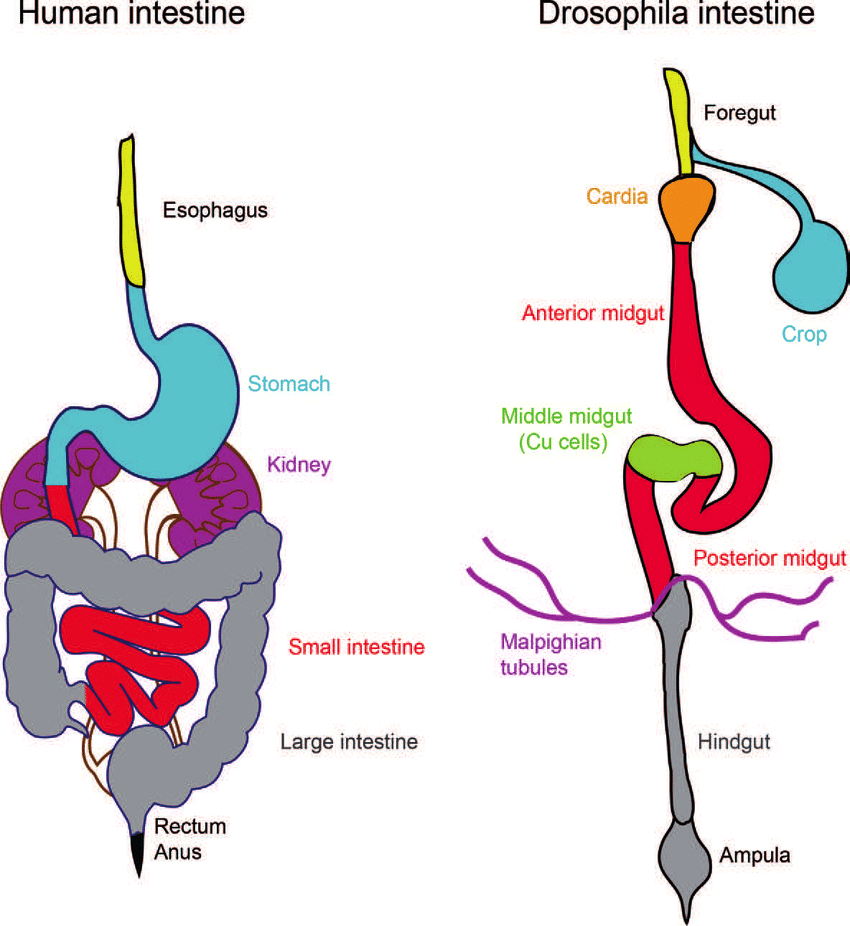 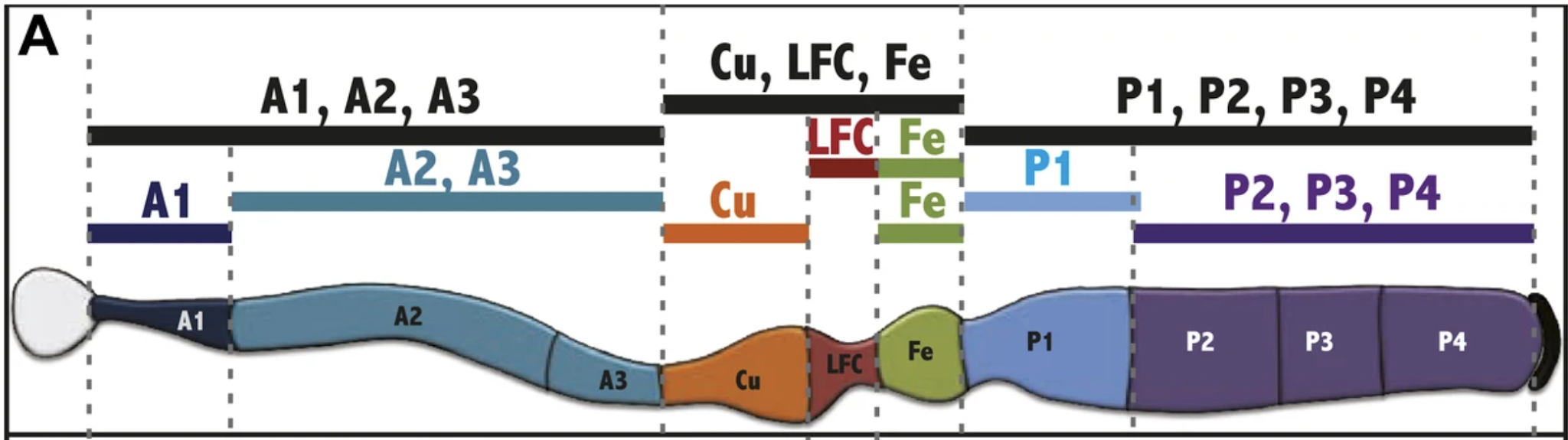 CC-BY 3.0
20
Demo
[Speaker Notes: Databases, Coding Demo, Example: Trypsin]
Student Poster Presentation
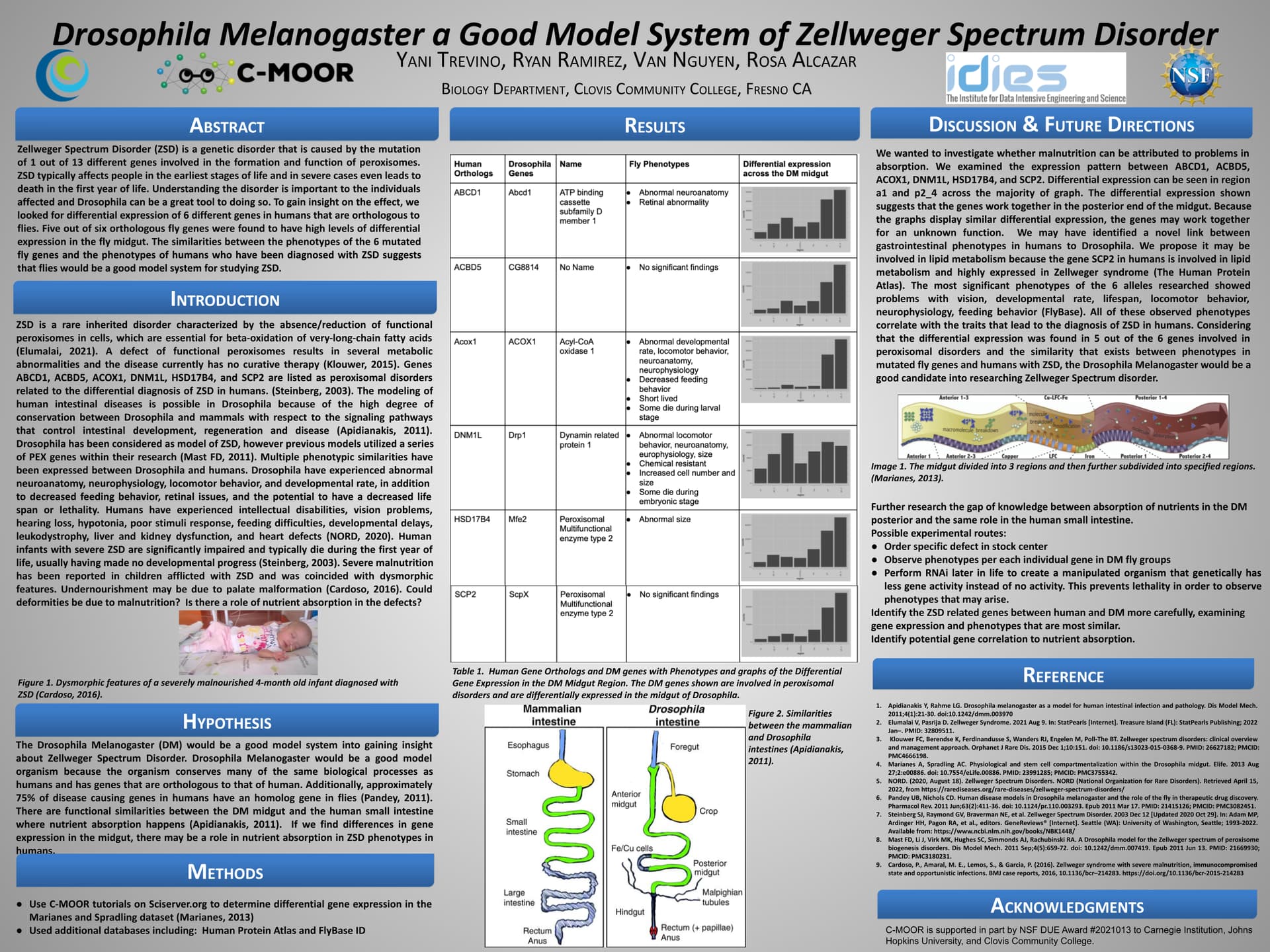 As a summative assessment, students develop a digital poster with their group
Poster mirrors the sections of a traditional scientific journal article
22
STEM Research Symposium
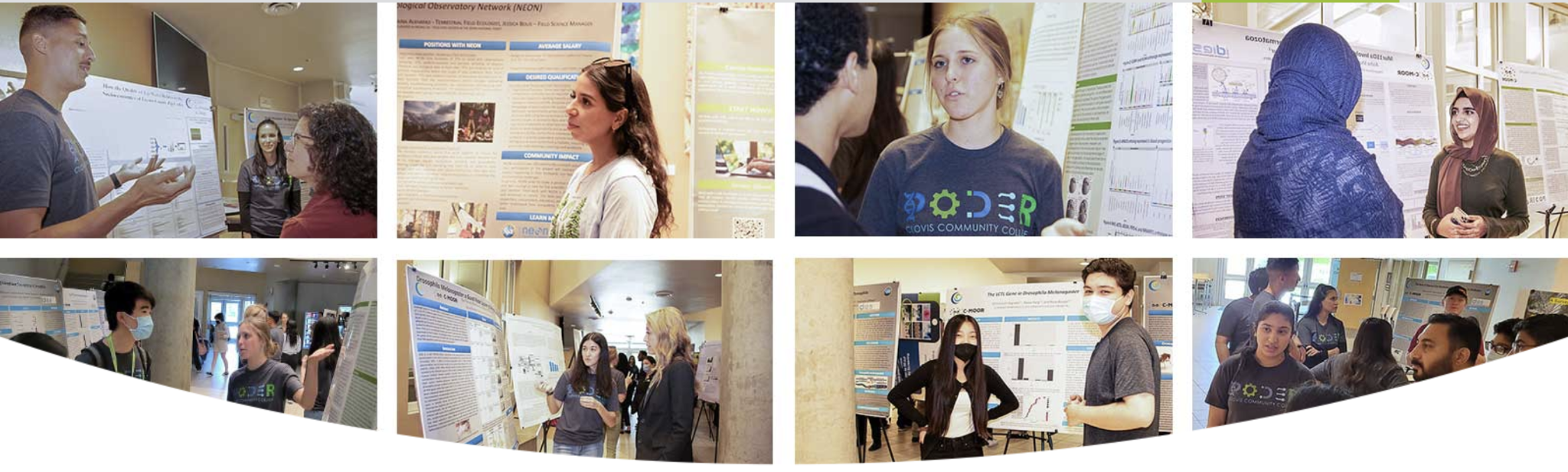 23
3.
Future Directions
Where We’re Headed
[Speaker Notes: One]
Lessons Learned
Teaching science vs teaching coding
Key word in ‘Data Science’ is not Data, it’s Science (Leek)
Scaffolding the scientific process
Novice scientists need goal posts for progress
Negative results are not failures
Can be evidence of their development as scientists
Ownership makes a difference in motivation
Students are surprised by the free available resources
25
Expand datasets for RNA-seq miniCURE
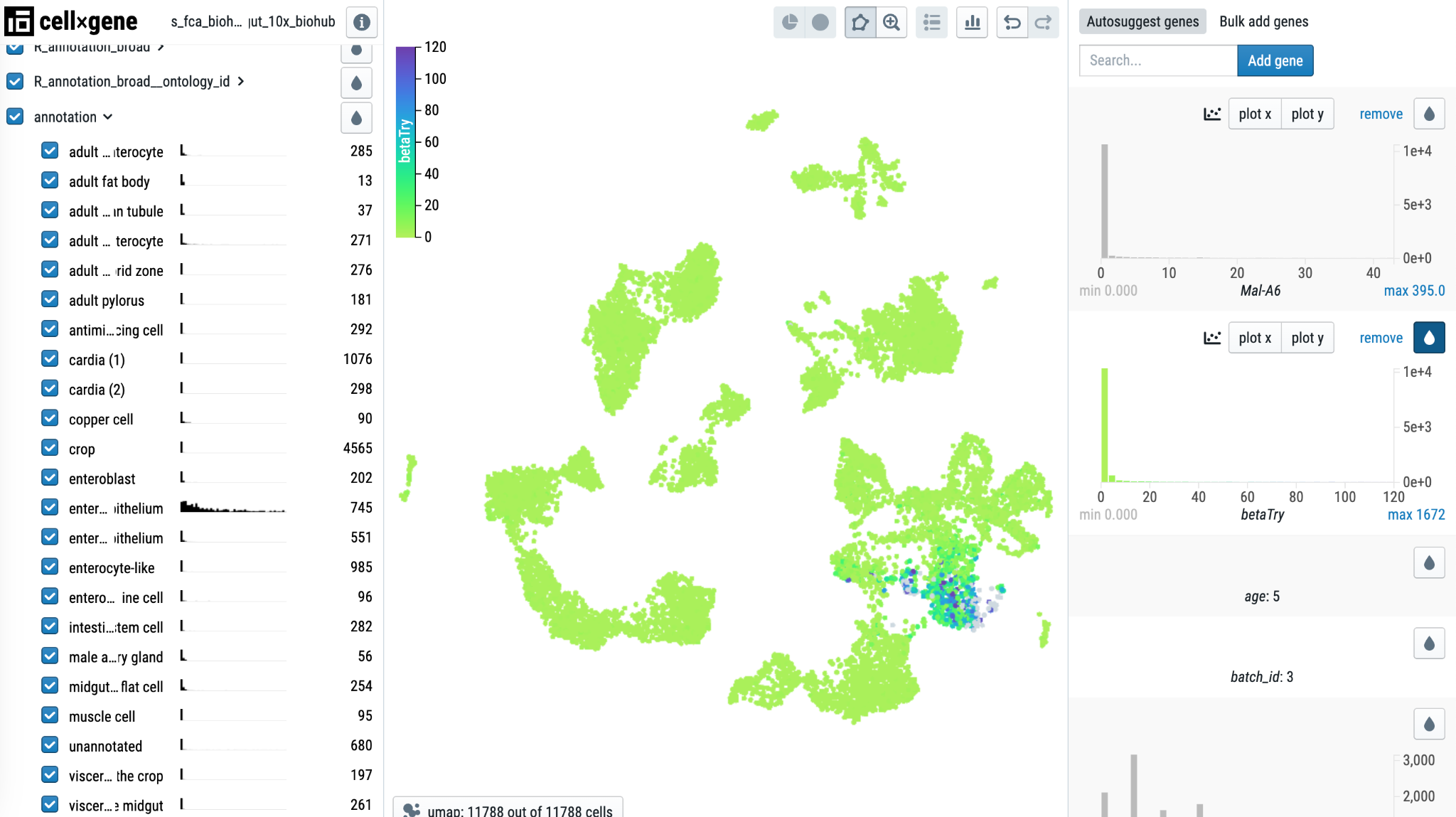 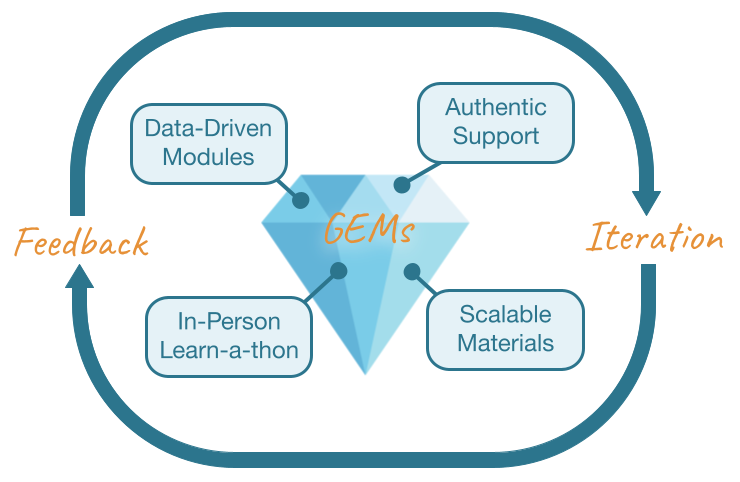 Expression color scale
Anterior midgut epithelium
betaTry gene expression
More RNA-seq
Single Cell
26
genomicseducation.org // science.c-moor.org/miniCURE-RNA-seq/single-cell-rna-seq-analysis.html
[Speaker Notes: Let's now take a look at the expression of the beta trypsin gene, which is a gene involved in protein breakdown.

Enter the gene name, shown in italics in the slide, to the quick gene search and add the gene to the panel. 

Click the droplet icon and clipp the expression values to create a better color scale for expression. 

After performing these operations we also observe that the beta trypsin gene also expresses almost exclusively on the anterior mid-gut epithelium.]
Expand miniCURE to Human Gut 16S rRNA
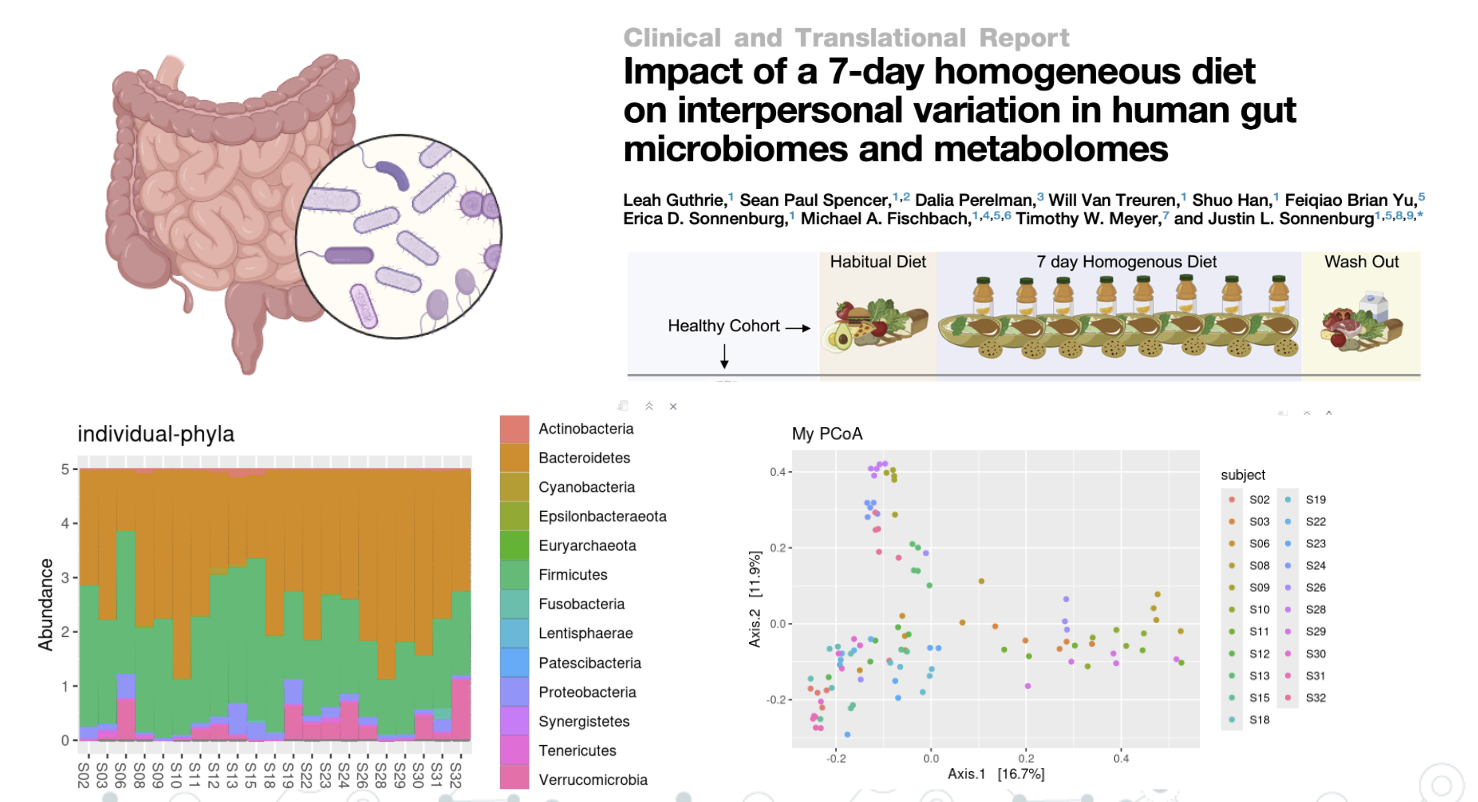 reporter.nih.gov/project-details/10983250 // pubmed.gov/35643079
Expand content to a semester long CURE
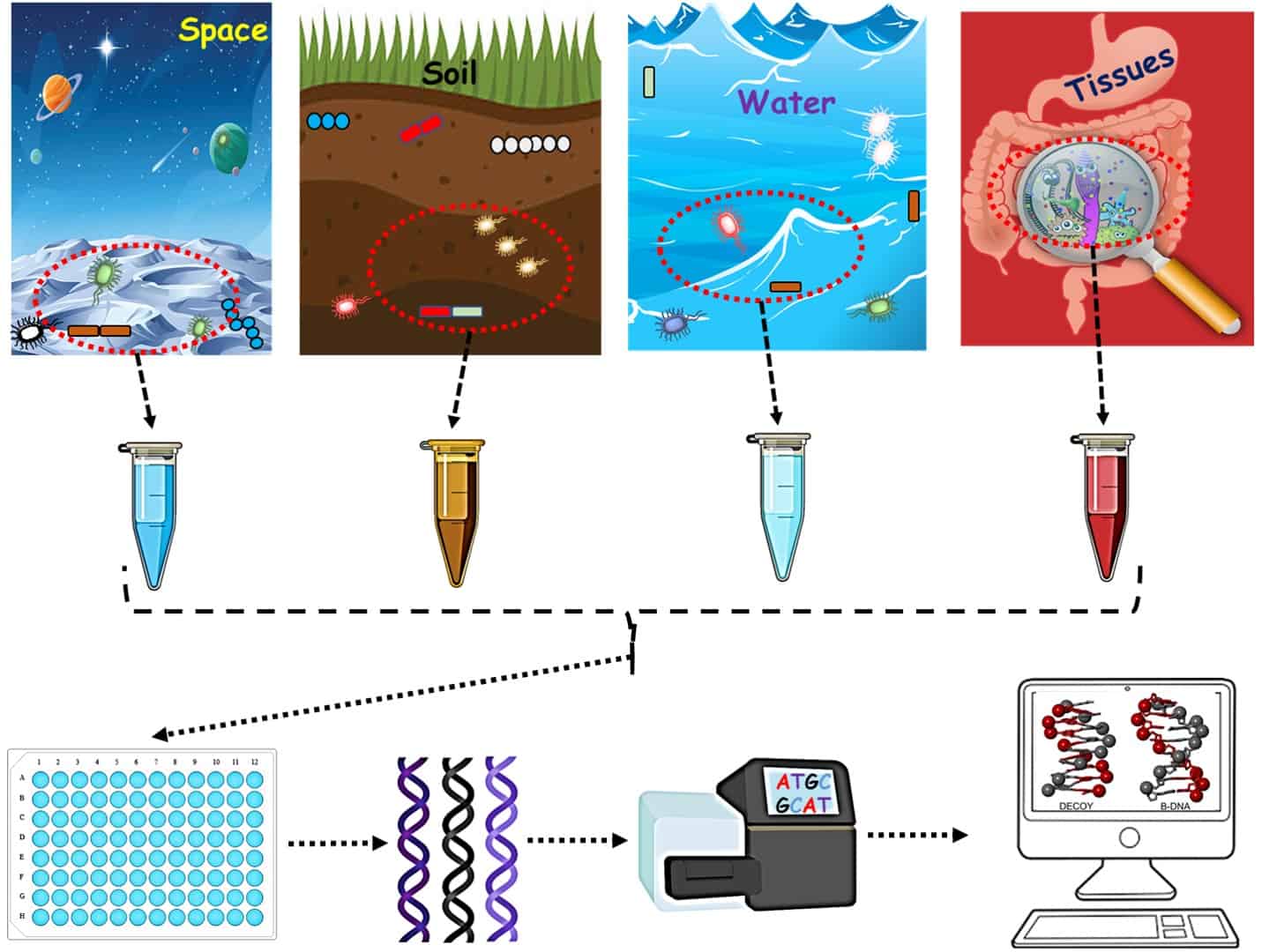 sciwri.club/archives/7530
Expand to the secure AnVIL platform
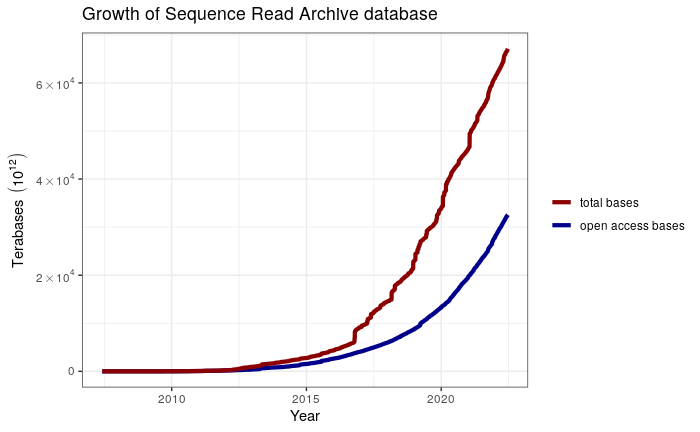 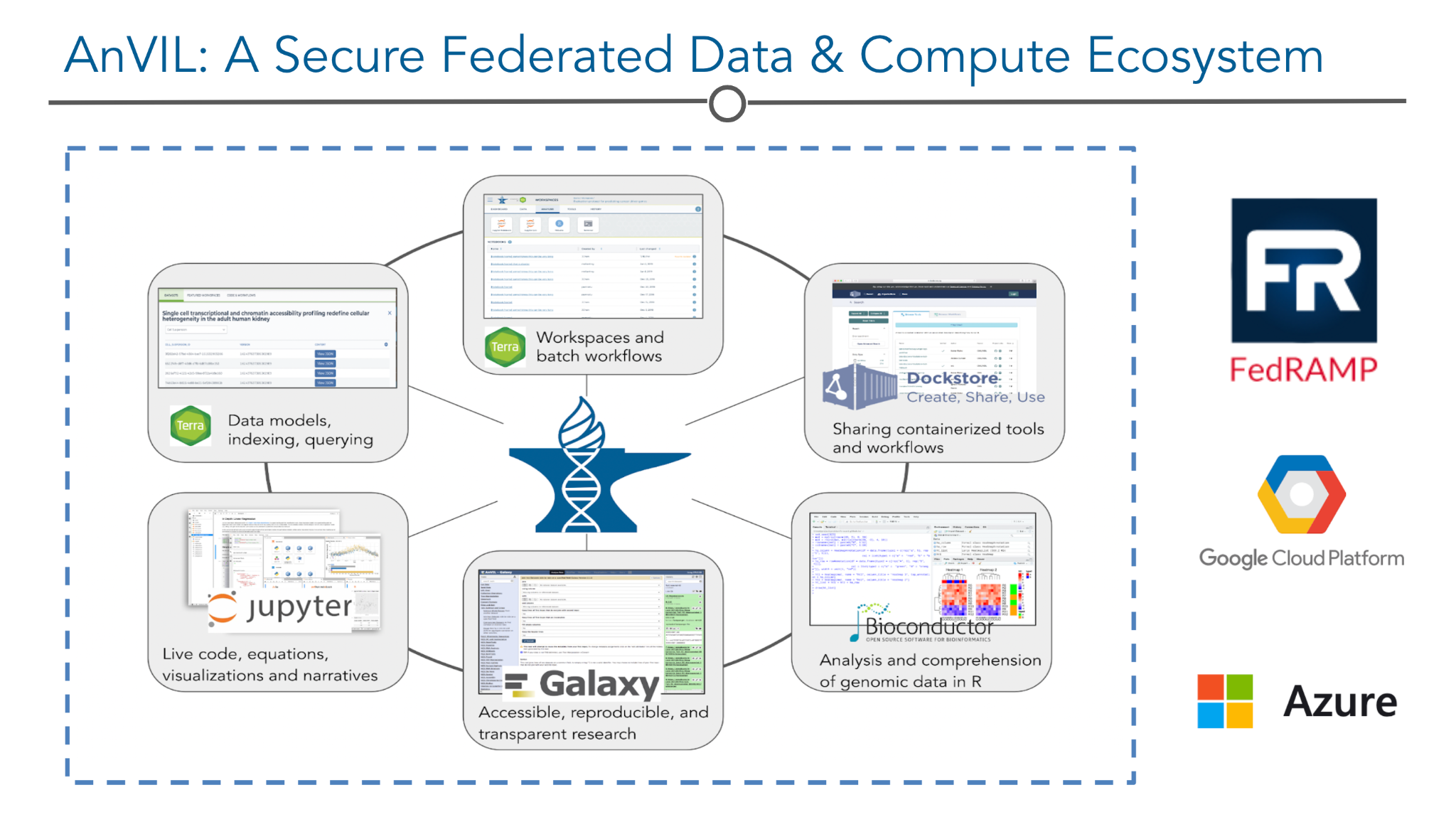 Total bases
Open access bases
Latest tools
Human datasets
anvilproject.org // pascal-martin.netlify.app/post/plotting-sra-database-growth
Expand from just analysis to data generation
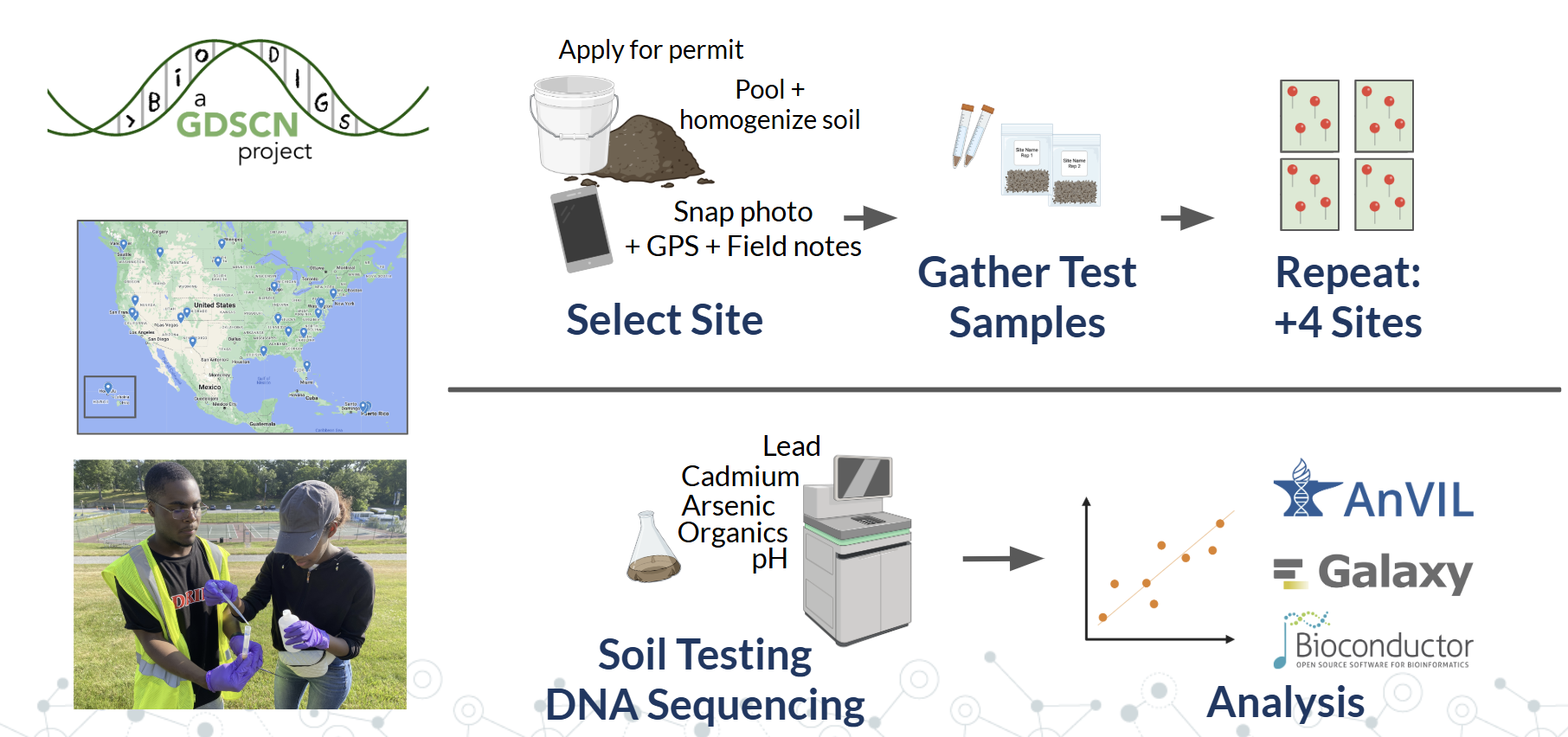 How to get involved
Try out the RNA-seq miniCURE
https://science.c-moor.org/miniCURE-RNA-seq 
Check out student work at the Discussion Forum 
https://help.c-moor.org 
Fill out the Contact Us form
https://www.c-moor.org
Email us!
rosa.alcazar@cloviscollege.edu and stephanie.coffman@cloviscollege.edu
31
C-MOOR project at Clovis has wide support
C-MOOR
Frederick Tan, Katie Cox, Jai Won Kim, 
and Valeriya Gaysinskaya, JHU
Jennifer Kerr and Sayumi York, NDMU
Javier Carpinteyro-Ponce, Carnegie Institution

GDSCN BioDIGS, GEMS
Mike Schatz, JHU and Jeff Leek, Hutch
Shurjo Sen and Christina Daulton, NHGRI
Ava Hoffman and Elizabeth Humphries, Hutch

Clovis / SCCCD
Laura Hill, Monica Chahal, Kim Armstrong
Stephanie Briones, James Ortez
Michelle Johnson, Ryan Feyk-Miney
Robert Frost, Nickolas Trujillo
Gauri Paul
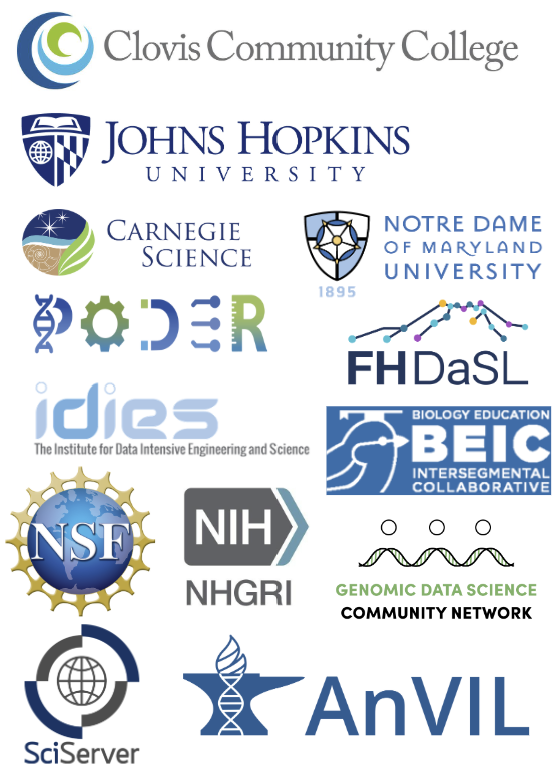